הפרט והכלל בעולם האמונה
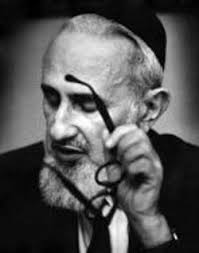 הרב יוסף דב סולובייצ'יק-איש האמונה
גורל ויעוד
לפניכם רשימה של תלמידים שמועמדים להשתלב בכיתה / בבית ספרכם – התבוננו ברשימה והעריכו את הסיכויים של כל אחד מהתלמידים להפוך ולהיות בוגר שמצליח בחברה.
מנהיגות-תל"י נופי הסלע מעלה אדומים שרית אנג'ל אור ועינת שבתאי
ברוך!
בן לעדה מקופחת ומופלת לרעה. הוריו של ברוך גרושים. האב, בן דת שונה, עבר לגור במרחק רב כאשר ברוך היה בן שנתיים, ולא שומר על קשר עם בנו. האם גם נישאה לאדם אחר, והותירה את ברוך לגור אצל הוריה
דני!
גדל בעיירת פיתוח. אביו נכנס ויצא מבתי כלא. אמו חולנית ומדוכאת ולעיתים אין לה כוח לטפל בילדים. 
דני מתמודד עם עודף משקל ולעיתים הילדים לועגים לו.
מדווח גם על פחדים , חששות וסיוטי לילה.
בני!
נולד בדרום. אביו נהרג בתאונת דרכים לפני שבני נולד . האם נישאה בשנית אך האבא החורג הינו שתיין, אלים ומכור להימורים. מכיוון שכך , הוא גדל אצל הסבא והסבתא ואחר  כך בפנימייה .
יורם!
הוריו נרצחו כאשר היה ילד. ואחיו הגדול לקח  עליו חסות. יורם נחשף לגילויים קשים של  אלימות וגזענות, והתמודדו לאורך שנים עם צורך להגן על עצמו מאיומים ומסכנות.
אלון!
אינו יליד הארץ. שולב במסגרת חוץ ביתית כדי לאפשר לו הטמעה  של התרבות הישראלית. אלון  מספר על פער בין  התרבות הנהוגה בבית לבין זו בחברה הקולטת. הוא חש בקונפליקט ומספר על מתח וקושי רגשי להשתלב.
בן עמי!
כתינוק היה בסכנת חיים, אימו מסרה אותו למשפחה מאמצת עשירה, השתתף בהרג אדם, נמלט מחשש לעונש, סובל מגמגום
בני/ביל קלינטון
נולד בדרום. אביו נהרג בתאונת דרכים לפני שבני נולד . האם נישאה בשנית אך האבא החורג הינו שתיין, אלים ומכור להימורים. מכיוון שכך, הוא גדל אצל הסבא והסבתא ואחר  כך בפנימייה .
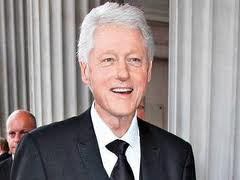 נולד ב-19 באוגוסט 1946 היה הנשיא ה-42 של ארצות הברית. קלינטון, שכיהן קודם כמושל מדינת ארקנסו, כיהן כנשיא למשך שתי קדנציות בין השנים 1993 - 2001.
מנהיגות-תל"י נופי הסלע מעלה אדומים שרית אנג'ל אור ועינת שבתאי
ברוך/ברק אובמה
בן לעדה מקופחת ומופלת לרעה. הוריו של ברוך גרושים. האב, בן דת שונה, עבר לגור במרחק רב כאשר ברוך היה בן שנתיים, ולא שומר על קשר עם בנו. האם גם נישאה לאדם אחר, והותירה את ברוך לגור אצל הוריה.
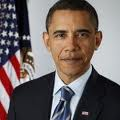 נולד ב-4 באוגוסט 1961) הוא נשיאה הארבעים וארבעה של ארצות הברית (מאז שנת 2009). אובמה הוא האמריקאי-אפריקאי הראשון המכהן בתפקיד זה. לפני בחירתו לנשיא כיהן אובמה בסנאט של ארצות הברית מטעם מדינת אילינוי (2005–2008).
בשנת 2009, זמן קצר לאחר בחירתו לנשיא, הוענק לאובמה פרס נובל לשלום על "תרומתו המיוחדת למאמצים לחזק את הדיפלומטיה הבינלאומית ואת שיתוף הפעולה בין העמים".
מנהיגות-תל"י נופי הסלע מעלה אדומים שרית אנג'ל אור ועינת שבתאי
דני/דודו דותן
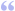 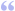 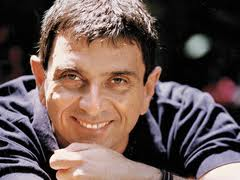 גדל בעיירת פיתוח. אביו נכנס ויצא מבתי כלא. אמו חולנית ומדוכאת ולעיתים אין לה כוח לטפל בילדים. 
דני מתמודד עם עודף משקל ולעיתים הילדים לועגים לו.
מדווח גם על פחדים , חששות וסיוטי לילה.
דודו דותן האיש שהצחיק, סיפר, כתב, שיחק, כתב ספרים והצגות והיה היושב ראש של ארגון אמני ישראל, ויותר מכל היה חבר לכל האמנים, האיש שתמיד חש לעזור, להתנדב, האיש שאוזנו הייתה תמיד כרויה לשמוע את כל אחד ופיו שימש את כולנו, האיש היקר הזה שכולנו אהבנו ללא מצרים נפטר מדום לב בעת שנפש בטורקיה אמני ישראל מרכינים ראשם ומבכים את חברם שהלך לעולמו.
מנהיגות-תל"י נופי הסלע מעלה אדומים שרית אנג'ל אור ועינת שבתאי
יורם/הרב ישראל לאו
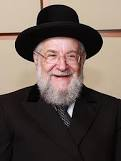 הוריו נרצחו כאשר היה ילד. ואחיו הגדול לקח  עליו חסות. יורם נחשף לגילויים קשים של  אלימות וגזענות, והתמודדו לאורך שנים עם צורך להגן על עצמו מאיומים ומסכנות.
הרב ישראל מאיר לאו (נולד בכ"ב בסיוון ה'תרצ"ז, 1 ביוני 1937) שימש כרב הראשי לישראל בשנים 1993–2003, וכרבה של תל אביב-יפו מ-1988 עד 1993 ומשנת 2005 עד היום. יו"ר מועצת יד ושם. חתן פרס ישראל למפעל חיים לשנת ה'תשס"ה.
מנהיגות-תל"י נופי הסלע מעלה אדומים שרית אנג'ל אור ועינת שבתאי
אלון/אלי עמיר
אינו יליד הארץ. שולב במסגרת חוץ ביתית כדי לאפשר לו הטמעה  של התרבות הישראלית. אלון  מספר על פער בין  התרבות הנהוגה בבית לבין זו בחברה הקולטת. הוא חש בקונפליקט ומספר על מתח וקושי רגשי להשתלב.
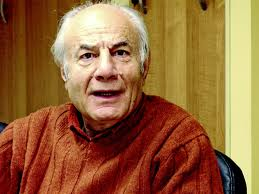 עמיר נולד בבגדד כפואד אליאס נאצח ח'לסצ'י ובגיל 13 עלה לישראל והתחנך בשומריה שבקיבוץ משמר העמק. בשנת 1954 החל לעבוד כשליח במשרד ראש הממשלה ולאחר השירות בצה"ל עבד כמנהל הארכיון במשרד. בשנים 1964–1968 שימש כעוזר ראשי ליועץ ראש הממשלה לענייני ערבים. מילא כמה תפקידים בכירים במשרד הקליטה, ובהם גם המשנה למנכ"ל והמנכ"ל בפועל. לאחר מכן, ניהל את עליית הנוער ועבד במשך כעשרים שנה בסוכנות היהודית. בשנים 1975 - 1978 היה שליח ומנהל הפדרציה הספרדית בארצות הברית ופעל להשבת יורדים לארץ. כיום גר בשכונת גילה שבירושלים. בשנת 2013 ביום ירושלים העניק ראש העיר ירושלים ניר ברקת את עיטור "יקיר ירושלים" לעמיר על פועלו.
מנהיגות-תל"י נופי הסלע מעלה אדומים שרית אנג'ל אור ועינת שבתאי
בן -עמי/משה רבנו
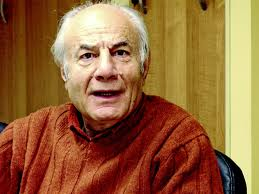 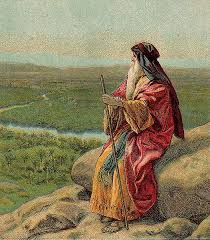 כתינוק היה בסכנת חיים, אימו מסרה אותו למשפחה מאמצת עשירה, השתתף בהרג אדם, נמלט מחשש לעונש, סובל מגמגום
משה רבנו נולד במצרים ליוכבד ולעמרם, עבדים עבריים, בעקבות גזרות של המלך פרעה, הוסתר בתיבה שהושטה על היאור, בת פרעה גילתה אותו, וגידלה אותו בארמון, כשבגר ה' נגלה אליו, ובחר בו למנהיג שיוביל את יציאת העם ממצרים, למרות גמגומו.
היה צנוע , עניו, חכם, מנהיג דגול שעליו נאמר: "ממשה עד משה לא קם כמשה".
מנהיגות-תל"י נופי הסלע מעלה אדומים שרית אנג'ל אור ועינת שבתאי
גורל
יעוד
האם חיינו הם גורל או בחירה?
איוב מתואר כאדם צדיק לו יש הכל,ופתאום באות עליו צרות רבות עד שהוא נשאר לבדו וכמעט ומת.
שואל איוב את חבריו שבאו לנחמו,מדוע באו עלי כל הייסורים הללו?
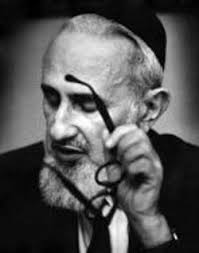 הרב יוסף דב סולוביצ'יק*, קול דודי דופק, איש האמונה עמ' 71 - 74 * 
הרב יוסף דב הלוי סולוביצ'יק (ה'תרס"ג - ה'תשנ"ב, 1992-1903): בצעירותו למד תורה מאביו, ר' משה סולובייצ'יק (בנו של הגאון רבי חיים מבריסק) וכן למד פילוסופיה באוניברסיטת ברלין. לאחר מכן עבר לארה"ב, שם שימש כרש ישיבת "יצחק אלחנן" והפך לאחד ממנהיגיה הבולטים של היהדות בארה"ב בפרט ובעולם היהודי בכלל. אחד מפוסקי ההלכה וההגות החשובים במאה ה – 20. נודע גם בלמדנותו המופלגת בגמרא והעמיד תלמידים רבים. הצטרף לציונות הדתית, ושימש כנשיא כבוד של "הציונים הדתיים של אמריקה".
הרב יוסף דב סולוביצ'יק*, קול דודי דופק, איש האמונה עמ' 71 - 74 *
רְאֵה: זוֹהִי הַתְּשׁוּבָה שֶׁנִּתְּנָה עַל יְדֵי בּוֹרֵא עוֹלָם לְאִיּוֹב. כָּל זְמַן שֶׁאִיּוֹב הִתְפַּלְסֵף, כְּעֶבֶד הַגּוֹרָל, בִּדְבַר שְׁאֵלַת הַסִּבָּה וְהַנִּמּוּק וְדָרַשׁ גִּלּוּי מַהוּת הָרַע וְהָיָה חוֹזֵר  שׁוֹאֵל וְרוֹגֵן: מַדּוּעַ וְלָמָּה בָּאִים הַיִּסּוּרִים, עָנָה לוֹ הקב"ה נִמְרָצוֹת בְּהֵא הַשְּׁאֵלָה שֶׁל "הֲיָדַעְתָּ": "מִי זֶה מַחְשִׁיךְ עֵצָה בְמִלִּין בְּלִי דָּעַת. אֱזָר נָא כְגֶבֶר חֲלָצֶיךָ וְאֶשְׁאָלְךָ וְהוֹדִיעֵנִי: אֵיפֹה הָיִיתָ בְּיָסְדִי אָרֶץ? הַגֵּד, אִם יָדַעְתָּ בִינָה!... הֲיָדַעְתָּ עֵת לֶדֶת יַעֲלֵי סָלַע, חֹלֵל אַיָּלוֹת תִּשְׁמֹר?" אִם אֵין אַתָּה יוֹדֵעַ אֶת הָאַלְפָא בֵּיתָא שֶׁל הַיִּצּוּר, מַדּוּעַ תִּתְחַצֵּף לְהַקְשׁוֹת קֻשִּׁיּוֹת עַל הַנְהָגַת הָעוֹלָם?! אֲבָל כְּשֶׁהֵבִין אִיּוֹב מַה מוּזָרָה הִיא שְׁאֵלָתוֹ, וְכַמָּה גְּדוֹלָה בַּעֲרוּתוֹ, וְהוֹדָה וְלֹא בּוֹשׁ: "לָכֵן הִגַּדְתִּי וְלֹא אָבִין, נִפְלָאוֹת מִמֶּנִּי וְלֹא אֵדָע" – גִּלָּה לוֹ הקב"ה לָאִישׁ הַיָּעוּד, אֶת הַיְּסוֹד הָאֲמִתִּי הַצָּפוּן בַּיִּסּוּרִים, כְּפִי נִסּוּחָהּ שֶׁל הַהֲלָכָה: אָמַר לוֹ הקב"ה: אִיּוֹב! אָמְנָם, לְעוֹלָם לֹא תָּבִין אֶת סוֹד הַ"מַדּוּעַ?", סִבַּת הַיִּסּוּרִים וְתַכְלִיתָם, אֲבָל דָּבָר אֶחָד מֵחוֹבָתְךָ לָדַעַת: אֶת יְסוֹד תִּקּוּן הַיִּסּוּרִים. אִם תּוּכַל לְהִתְרוֹמֵם עַל יְדֵי הַיִּסּוּרִים לְדַרְגָּה שֶׁעַד עַכְשָׁו לֹא הִגַּעְתָּ אֵלֶיהָ, תֵּדַע שֶׁנּוֹעֲדוּ הֵמָּה כְּאֶמְצְעִי לְתִקּוּן הַנֶּפֶשׁ וְהָרוּחַ.
איך איוב התנהג בהתחלה?
איש יעוד/איש גורל?

איש גורל הוא-

מה איוב שאל?

מהי התשובה שקיבל?







כיצד התנהג איוב לבסוף?
איש יעוד/ איש גורל?

איש יעוד הוא-

מה איוב צריך לשאול?
שאלתו של איוב צריכה להיות ייעודית-בשביל מה יש צרות בעולם? איך אצליח להתרומם למעלה אחרי הצרות הללו ובזכותן?
---ופה יש לאדם הרבה מה לעשות!
שאלתו של איוב היא שאלה גורלית-למה יש צרות
---על שאלה כזאת לא ניתן לתת תשובה!
עונה לו האלוהים-אינך יודע איך לשים שמיים ברקיע ואיך נוצרו החיות,איך תוכל להבין למה יש רע בעולם?!
מה היה חטאו של איוב?(עמ'67 שורות 15 -25
(ולימינו עמ' 68 שורות 8-15)

-מהי תפילה אמיתית?

-אם כן, מהו תיקונו של איוב?
מה היתה נק ההתקדמות של של איוב?
איוב לא השתתף עם הציבור בכאבו!
הוא נתן צדקה,הוא עזר, אך הוא לא חש את כאבם של האחרים.

לכן התיקון של איוב היה כשהתפלל בעד רעיו
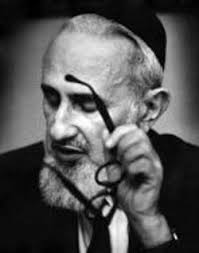 הרב יוסף דב סולובייצ'יק-איש האמונה
גורל ויעוד
מיהו הרב סולובייצ'יק
הרב יוסף דוב הלוי סולובייצ'יק (הגרי"ד או הרי"ד; י"ב באדר ה'תרס"ג, 11 במרץ 1903 - י"ח בניסן ה'תשנ"ג, 8 באפריל 1993) היה רב, ראש ישיבה, פילוסוף דתי, מראשי הציונות הדתית ותנועת המזרחי, וממנהיגיה הרוחניים של היהדות האורתודוקסית בארצות הברית.

לאחר השואה והקמת מדינת ישראל, הצטרף לתנועת המזרחי בהשפעת דודו הרב מאיר בר-אילן, והיה עד לפטירתו "נשיא לשם כבוד" בתנועה. ביום העצמאות תשט"ז (1956) נשא נאום, שנקרא אחר כך קול דודי דופק והפך לאחד מניירות העמדה של הציונות הדתית, שבו קרא להפנות תשומת לב לנסים שהתחוללו עם הקמת המדינה, אותם כינה "דפיקותיו" של האל על הדלת, להודות לו על הטובה, ולא להחמיץ את השעה. את הצטרפותו לתנועה הסביר בדרשותיו המפורסמות ("חמש דרשות"), בכך שהשווה בין ה"מזרחי" ליוסף שסלל את הדרך לחיי ישראל במצב החדש שפגשו במצרים. הוא עודד את הציונות הדתית להדגיש את החינוך ולא חקיקה דתית.